Instructions
Do not insert additional slides!
All text should be written in Arial 16pt
You may delete all prompts shown in brackets prior to submission
Your submission must not exceed 5MB in size
2023 Mayor’s Telstra Innovation Awards
Sunshine Coast Council is proud to partner with Telstra and Study Sunshine Coast to deliver the Mayor’s Telstra Innovation Awards 2023. The 2023 MTIA are open to all year 9 to 12 high school students within the Sunshine Coast Council local government area. Students can work in teams of up to three student and have the opportunity to create, innovate and collaborate by bringing their creative idea or business solution to life. There will be over $10,000 in prizes to share in including a personal mentor start-up incubator experience! Plus finalist teams have the opportunity to work with industry mentors and experts to further develop their idea and critical thinking.
“Our involvement in MTIA has been invaluable. We have discovered new business opportunities as a result of having been involved in MTIA. The experiences have provided us with phenomenal learning experiences. MTIA has created opportunities to learn new skills, network with others and collaborate as part of a team. Being involved in the competition was also lots of fun!”  Bird Bell, 2022 MTIA Winning TeamFor more information about the 2023 MTIA including entry criteria, key dates and critical information, please read the Student Handbook. This document provides student teams with further details about the team entry form and guidelines.
Entry Guidelines
Phase 1 EntriesPhase 1 is about student teams coming up with an innovative idea, creative concept or business solution or further developing an existing idea of concept. There is no restrictions on topics or themes.
This year we have provided an “Ideas Guide” with some potential entry themes if student teams are stuck for ideas or would like to pick a topic relevant to the local Sunshine Coast region.Ideas GuideIn the following pages we have listed details about Sustainable Development Goals (SDGs) that relate to the Sunshine Coast region as part of the Sunshine Coast Council’s Regional Economic Development Strategy plan and are also a focus of the local business community. Student teams can use these as a guide to help you refine your innovative idea, creative concept or business solution or you can use your own topic.
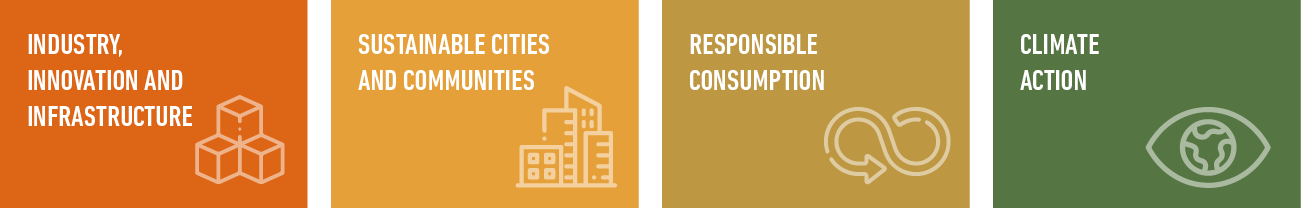 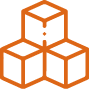 Industry, Innovation and Infrastructure
SDG meaning: Build resilient infrastructure, promote inclusive and​ sustainable industrialization and foster innovation
Suggested topics: 
What business ideas, creative solutions and/or technology can leverage the underwater high speed internet cable – fastest internet from Australia to Asia here in Maroochydore
Business ideas around accessibility infrastructure especially as 2023 is the year of Accessibility in Tourism
Ideas around transport solutions and mobility
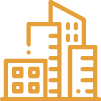 Sustainable Cities and Communities
SDG meaning: Make cities and human settlements inclusive, safe, resilient and sustainable
Suggested topics: 
What business idea, creative solution and/or technology can leverage the SC’s UNESCO Biosphere title of sustainable communities living in union with their environment
What environmental and local issues does Council need help with addressing, providing solutions for?
or what does the community want to achieve and optimise by being a joint host city of the 2032 Olympic Games?
or how do we maximise the Tourism opportunity?
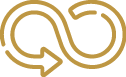 Responsible Consumption
SDG meaning: Ensure sustainable consumption and production patterns
Suggested topics: 
What food production and or distribution ideas could be implemented to promote responsible consumption (ie. Biodegradable school canteen packaging)
How can students look at business ideas that will complement the Blue Heart for sustainable food growth like seaweed
How can tourism take full account of its current and future economic, social and environmental impacts, addressing the needs of visitors, the industry, the environment and host communities – while aiming to leave the area better off from visitation. 
What business solutions or technology can assist with Sustainable fashion and surf wear etc 
What innovative service or communication tool can help educate residents and businesses of responsible consumption and the circular economy?
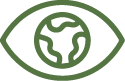 Climate Action
SDG meaning: Take urgent action to combat climate change and its impacts
Suggested topics: 
How can students look at business ideas that will complement the Blue Heart project re: flood management / carbon sequestration https://www.sunshinecoast.qld.gov.au/blueheart 
What are the natural disaster issues facing our region (storms, floods, fires etc) and what business ideas could help manage these areas to support the community 
Ideas to help businesses prepare and recover from major weather events and climate change
Ideas around carbon offset programs within local areas
Team Entry Form
TEAM NAME:  [add team name]
TEAM PARTICIPANTS: 
1.                                           Year                          Gender: M / F / Other
2.                                           Year                          Gender: M / F / Other
3.                                           Year                          Gender: M / F / Other
TEAM SCHOOL:  [add school name]
SCHOOL COORDINATOR/TEACHER NAME:  [add teacher’s name]
TEACHER EMAIL:  [add teacher’s email]
TEACHER MOBILE NUMBER: [add teacher’s mobile number]
Concept
Tell us about your innovative idea, creative concept or business solution.
CONCEPT NAME:
CONCEPT SUMMARY:
Concept (continued)
Problem Solved
What is the problem/challenge you are solving?
[replace with your answer]
Problem Solved (continued)
If it addresses a current issue, SDG or problem facing the Sunshine Coast region, please list that here:
[replace with your answer]
How it Works
What technology or innovation will the idea or concept use? 
Please describe this (Include any photos, graphics, 3D printed prototypes, drawings etc. to support the idea.
[replace with your answer]
How it Works (continued)
Target Audience
Who is your target (primary) audience that will benefit from this idea/solution and want to buy it? 
Tell us about them.
[replace with your answer]
Competitors
Is there a product like this already in the market? Please list it/them here.
[replace with your answer]
If so, how is your product different?
[replace with your answer]
Competitors (continued)
List who you believe would be the main competitors for your product?
[replace with your answer]
[replace with your answer]
[replace with your answer]
[replace with your answer]
[replace with your answer]
Channels
How will you reach your customers? What channels will you use to reach and promote your idea?
[replace with your answer]
Costs
Have you thought about costs for developing your product, building a prototype and marketing your product? How will you fund these areas?
[replace with your answer]
Parent Consent Form – Team Member 1
I consent for my child, _________________________________(print) to participate in the Mayor’s Telstra Innovation Awards 2023 and the associated activities outlined in the School Handbook.
I have read, understood and on behalf of my child, agree to the terms and conditions of the competition contained in the Mayor’s Telstra Innovation Awards 2023 School Handbook.
Parent/Guardian’s name___________________________________
 
Date ________________ Signature__________________________
INFORMATION COLLECTION NOTICEYour personal information is being collected by Sunshine Coast Council and Study Sunshine Coast. The provision by you of this information is voluntary as is your child’s participation in the competition. The personal information collected will be used by Sunshine Coast Council and partners in this project to administer the competition in accordance with the terms and conditions contained in the Mayor’s Telstra Innovation Awards 2023 School Handbook. All personal information will be stored securely and except as provided for in those terms and conditions, will not be given to any other person or agency unless participants have given Sunshine Coast Council permission, or the Sunshine Coast Council is authorised or required by law.
The collection, use and disclosure of all personal information will be handled in accordance with the Information Privacy Act 2009 and Sunshine Coast Council privacy policy which is available at: https://www.sunshinecoast.qld.gov.au/Terms-of-Use
Parent Consent Form – Team Member 2
I consent for my child, _________________________________(print) to participate in the Mayor’s Telstra Innovation Awards 2023 and the associated activities outlined in the School Handbook.
I have read, understood and on behalf of my child, agree to the terms and conditions of the competition contained in the Mayor’s Telstra Innovation Awards 2023 School Handbook.
Parent/Guardian’s name___________________________________
 
Date ________________ Signature__________________________
INFORMATION COLLECTION NOTICEYour personal information is being collected by Sunshine Coast Council and Study Sunshine Coast. The provision by you of this information is voluntary as is your child’s participation in the competition. The personal information collected will be used by Sunshine Coast Council and partners in this project to administer the competition in accordance with the terms and conditions contained in the Mayor’s Telstra Innovation Awards 2023 School Handbook. All personal information will be stored securely and except as provided for in those terms and conditions, will not be given to any other person or agency unless participants have given Sunshine Coast Council permission, or the Sunshine Coast Council is authorised or required by law.
The collection, use and disclosure of all personal information will be handled in accordance with the Information Privacy Act 2009 and Sunshine Coast Council privacy policy which is available at: https://www.sunshinecoast.qld.gov.au/Terms-of-Use
Parent Consent Form – Team Member 3
I consent for my child, _________________________________(print) to participate in the Mayor’s Telstra Innovation Awards 2023 and the associated activities outlined in the School Handbook.
I have read, understood and on behalf of my child, agree to the terms and conditions of the competition contained in the Mayor’s Telstra Innovation Awards 2023 School Handbook.
Parent/Guardian’s name___________________________________
 
Date ________________ Signature__________________________
INFORMATION COLLECTION NOTICEYour personal information is being collected by Sunshine Coast Council and Study Sunshine Coast. The provision by you of this information is voluntary as is your child’s participation in the competition. The personal information collected will be used by Sunshine Coast Council and partners in this project to administer the competition in accordance with the terms and conditions contained in the Mayor’s Telstra Innovation Awards 2023 School Handbook. All personal information will be stored securely and except as provided for in those terms and conditions, will not be given to any other person or agency unless participants have given Sunshine Coast Council permission, or the Sunshine Coast Council is authorised or required by law.
The collection, use and disclosure of all personal information will be handled in accordance with the Information Privacy Act 2009 and Sunshine Coast Council privacy policy which is available at: https://www.sunshinecoast.qld.gov.au/Terms-of-Use
Submission
Once you have completed all questions, along with the signed parental consent form for every team member, please submit your entry no later than by:
Thursday 27th April 2023 by 11:59pm
Please email to: tracey@studysunshinecoast.com.au 
By submitting your entry you confirm that all details submitted are true and you can commit to attending all of the dates listed below should you become a finalist:
Mentoring Sessions          Wednesday 17th May 2023 and Wednesday 31st May 2023 Phase 2 Entries                 Due by Thursday 22nd June 2023 (final week of Term 2)Awards & Pitch Night       Thursday 20th July 2023 (week 2 of Term 3) 
For more information go to - studysunshinecoast.com.au/mtia2023/